Energy break
Standing back bending stretch
Stand up. 
Set your feet straight and shoulder-width apart.
Raise your arms.
Bend your upper body backward.
Sit down.
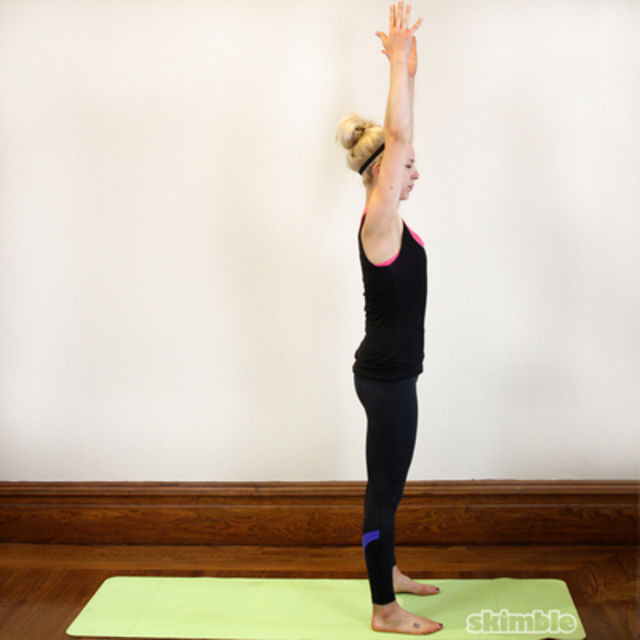 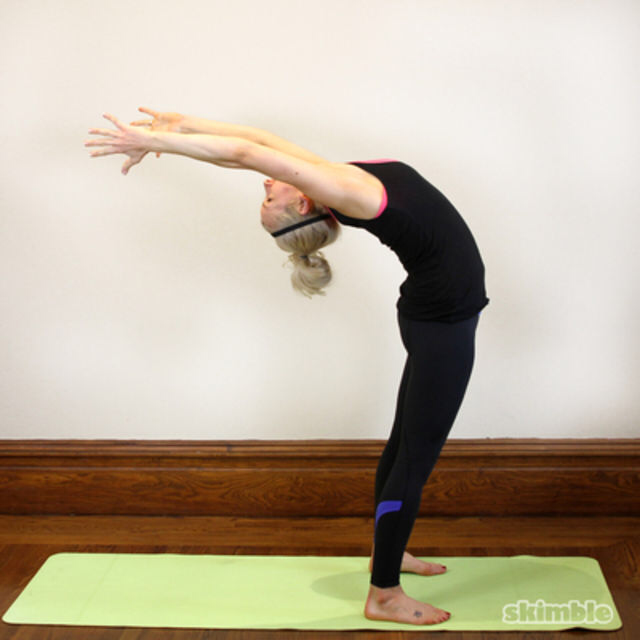 Palm tree pose
Stand up 
Raise your arms and bring them in line with your shoulders.
Raise your heels off the floor.
Keep this pose for 5 seconds.
Bring your heels down.
Repeat it 5 times.
Sit down.
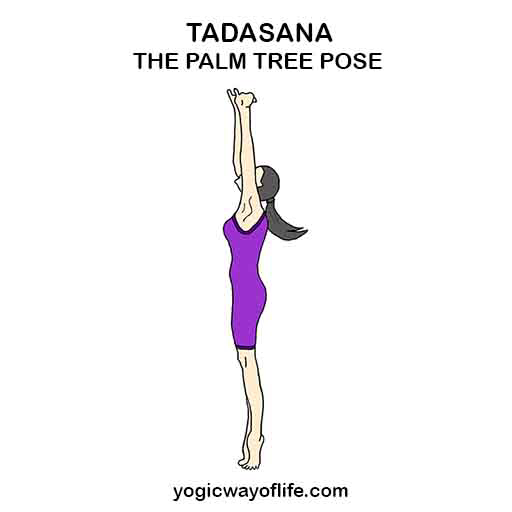